USBメモリー(Tシャツ型)
U2905
オリジナルデザインを印刷して楽しめるTシャツタイプ
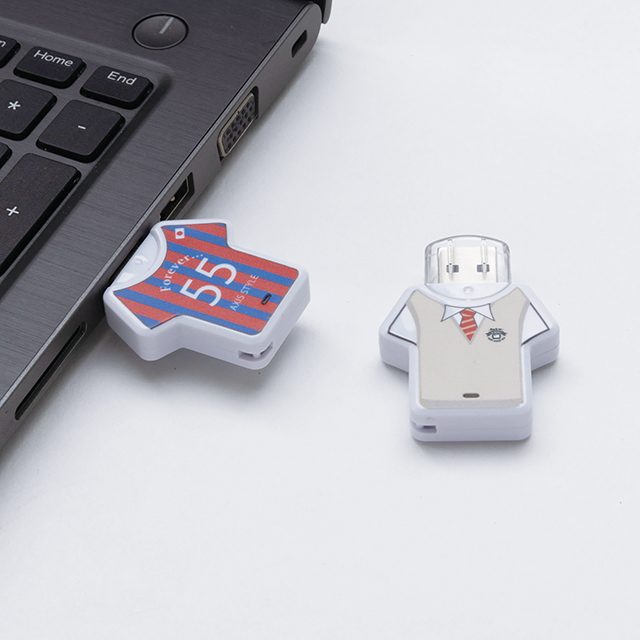 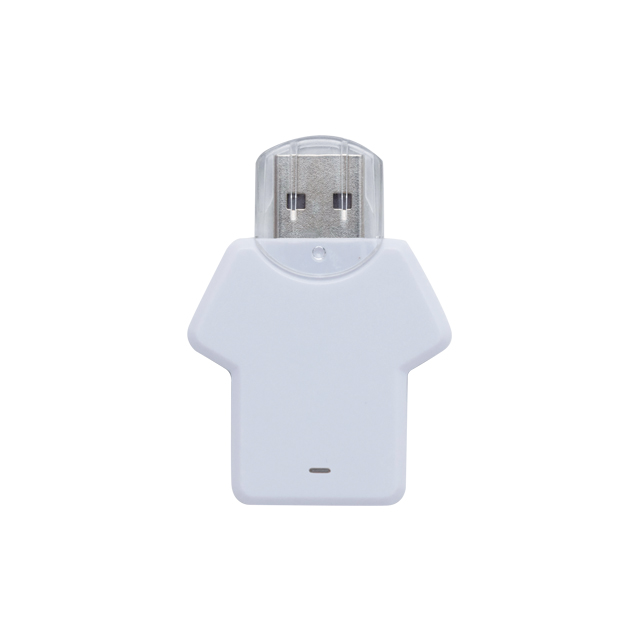 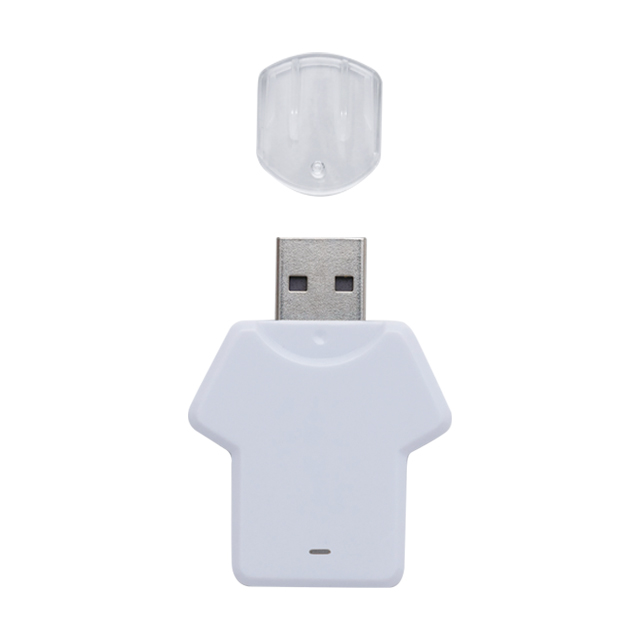 ・名入れ
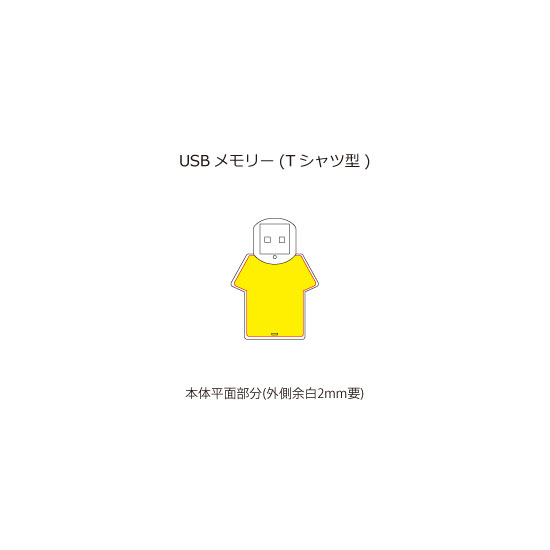 フルカラー印刷
余白2㎜程
ホワイト
■商品サイズ:35×49×9㎜

■材質:ABS樹脂他

■容量:2・4・8・16・32GB
■白箱サイズ(入):110×75×19㎜

■備考:100個から受注対応商品/キャップタイプ

■カラー:ホワイト・レッド